9.2 Completing the Square
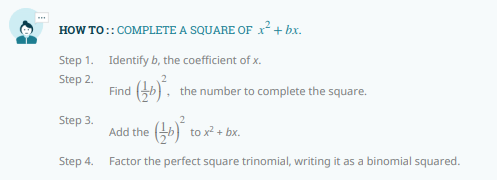 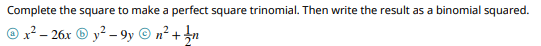 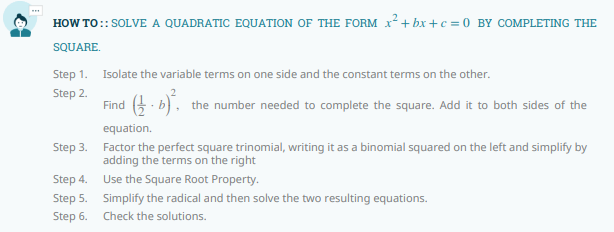 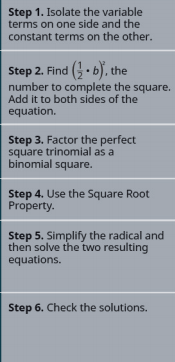 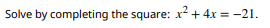 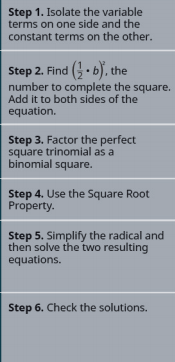 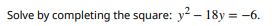 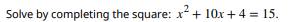 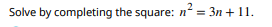 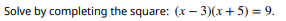 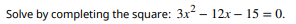 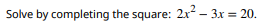 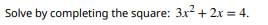